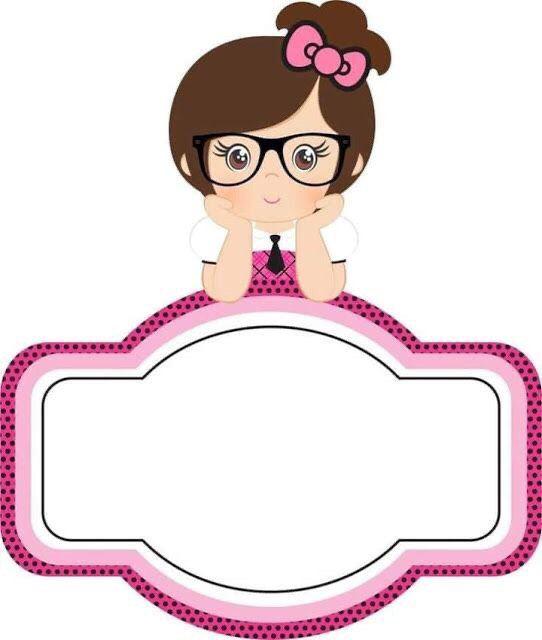 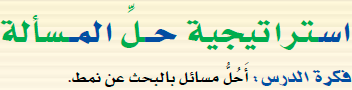 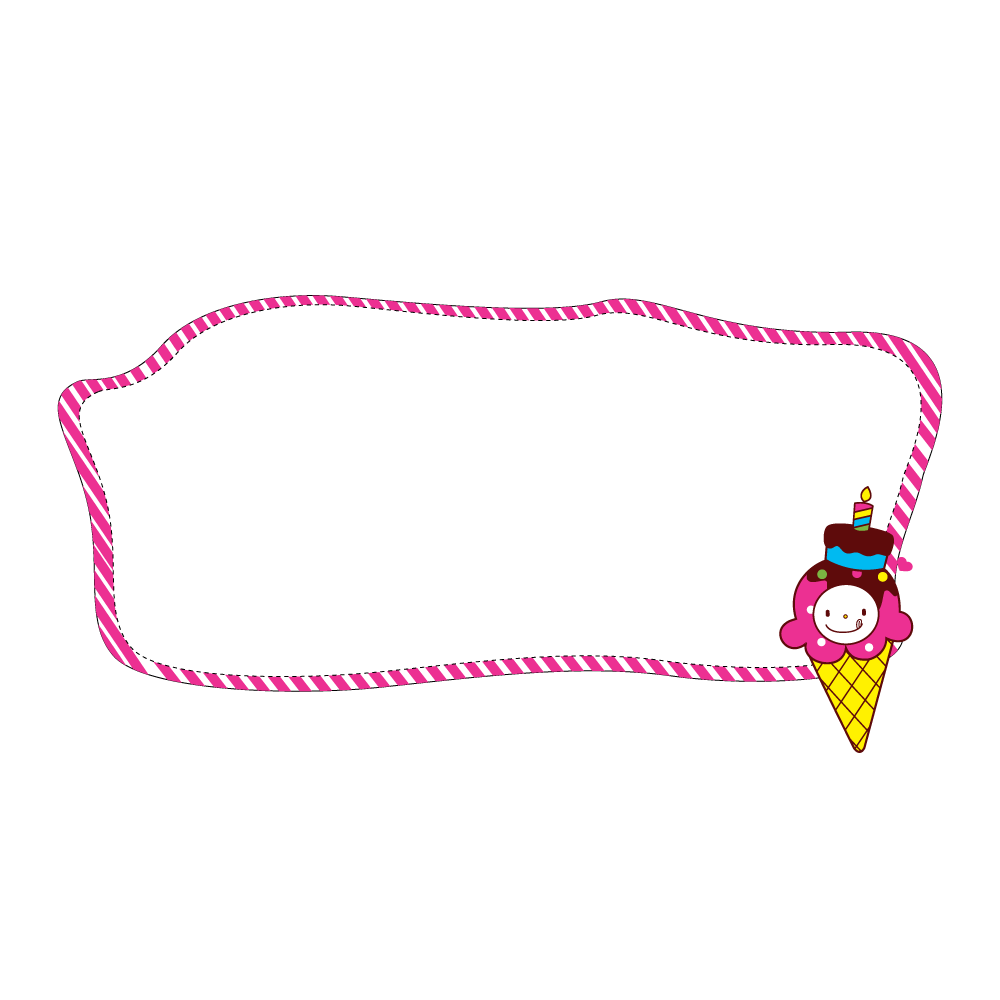 س 5 ص 83
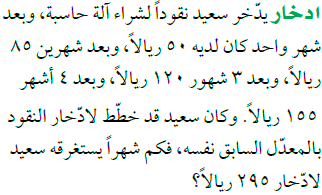 + 35
+ 35
+ 35
+ 35
+ 35
+ 35
+ 35
295
260
225
190
عدد الأشهر =
8 أشهر
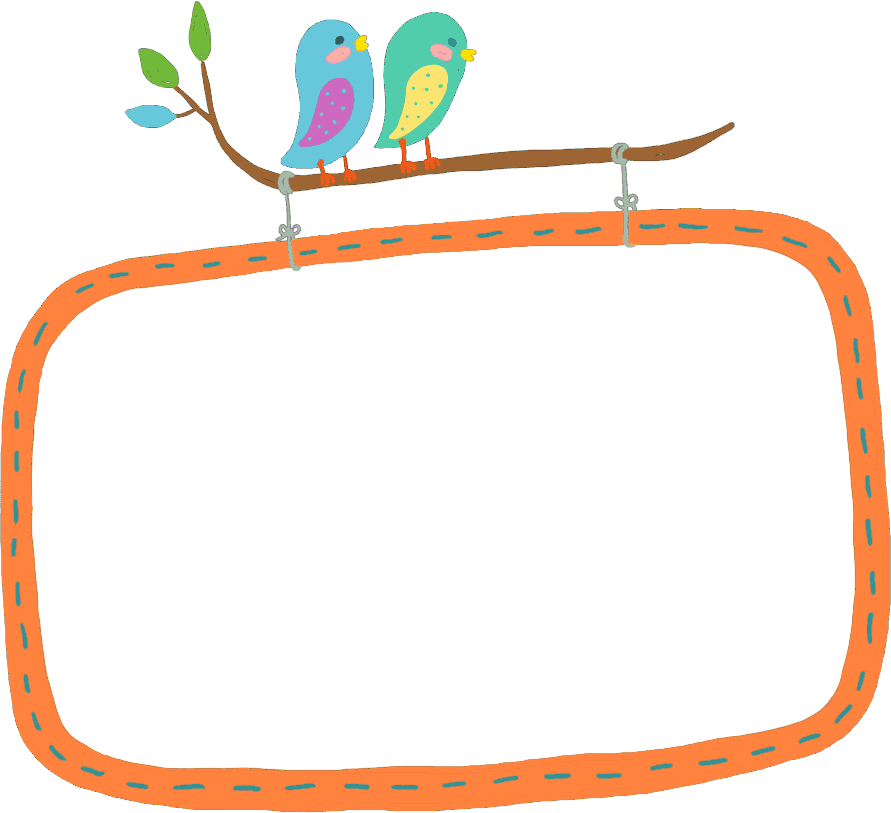 س 6
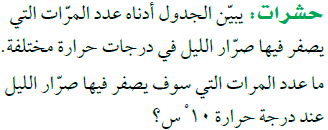 ــ 20
ــ 20
ــ 20
ــ 20
ــ 20
ــ 5
ــ 5
ــ 5
ــ 5
ــ 5
100
515
80
510
عدد مرات الصفير =
80 مرة
س 12
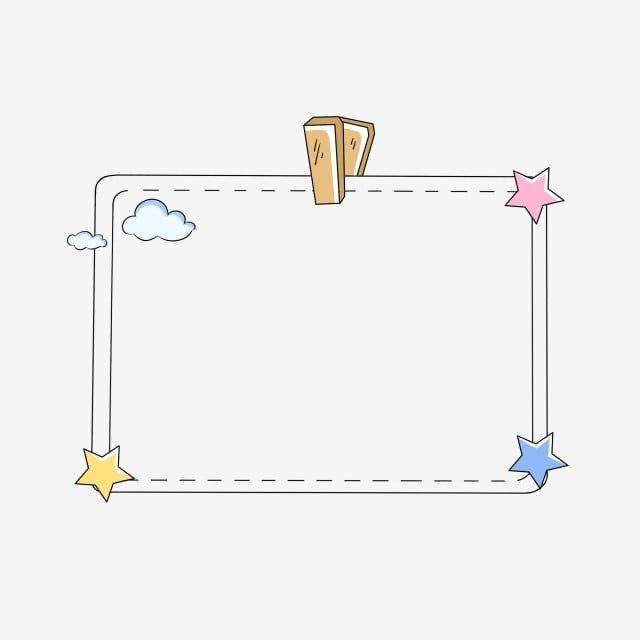 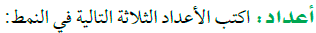 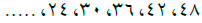 ــ 6
ــ 6
ــ 6
ــ 6
ــ 6
ــ 6
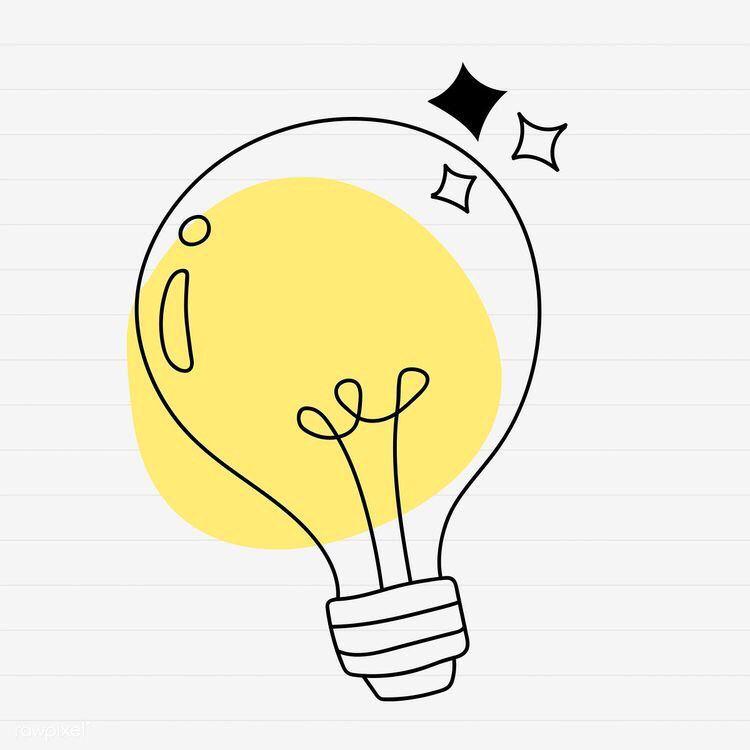 12
18
48  ،  42  ،  36  ،  30  ،  24  ،           ،
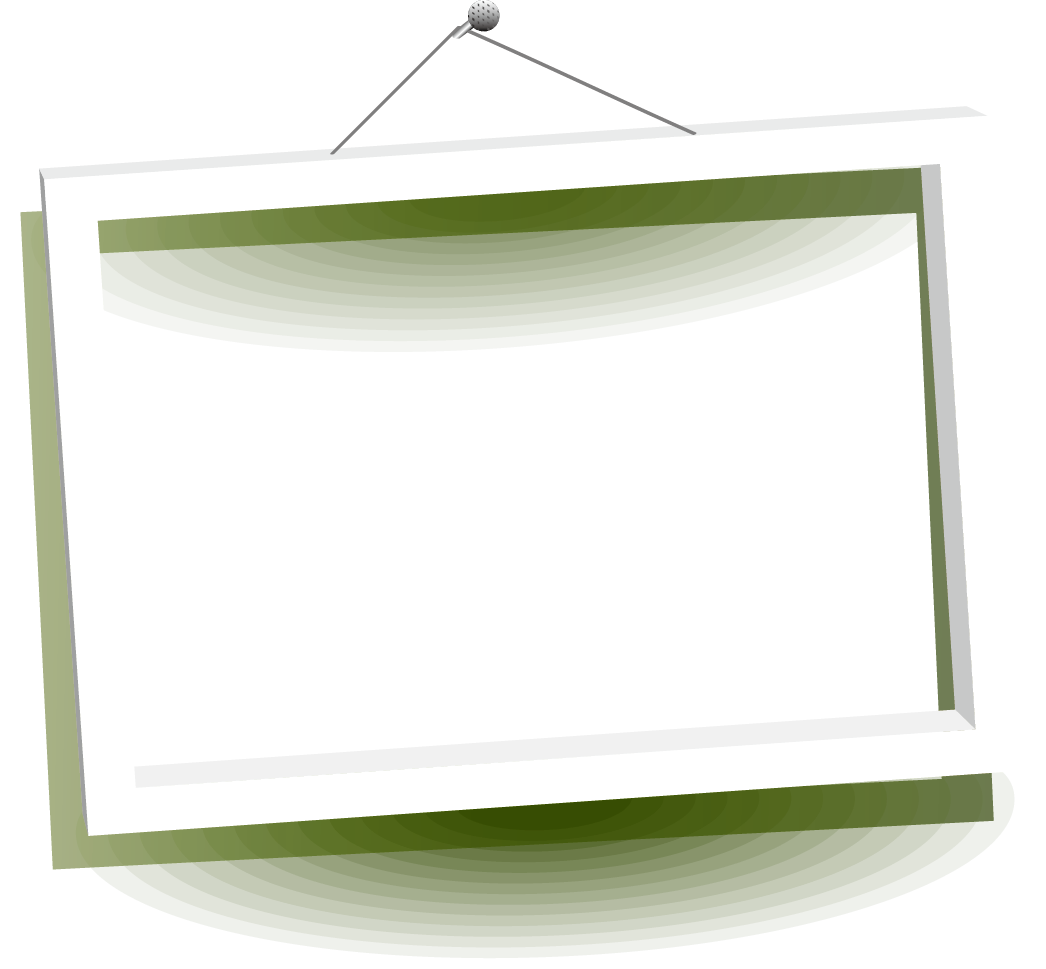 س 13
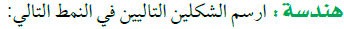 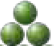 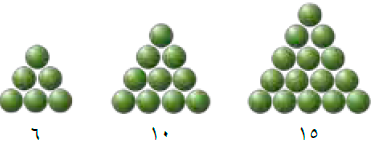 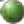 1
3